SUMÁRIO EPIDEMIOLÓGICO DA COVID-19RESUMO SEMANAL
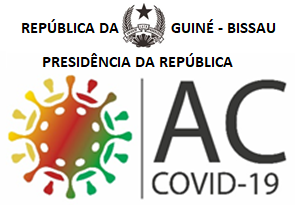 10 DE AGOSTO, 2020
ACTUALIZAÇÃO DE DADOS DE COVID-19
Índice
SITUAÇÃO GLOBAL
SITUAÇÃO EM ÁFRICA
SITUAÇÃO NA GUINÉ-BISSAU
INFORMAÇÃO ADICIONAL
Ponto de situação GLOBAL
Até às 24h do dia 09 de Agosto de 2020, houve um registo de:
ÓBITOS
CASOS RECUPERADOS
17,889,134
Cumulativo
Cumulativo
Casos Cumulativo
686,145
11,460,069
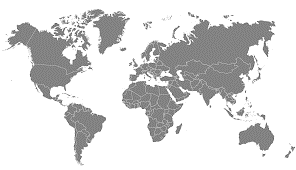 nas últimas 24 horas
nas últimas 24 horas
5,851
262,929
3
Ponto DE SITUAÇÃO EM ÁFRICA (CDC)
ÓBITOS
CASOS RECUPERADOS
CASOS CUMULATIVO
Cumulativo
Cumulativo
945,882
945,882
19,983
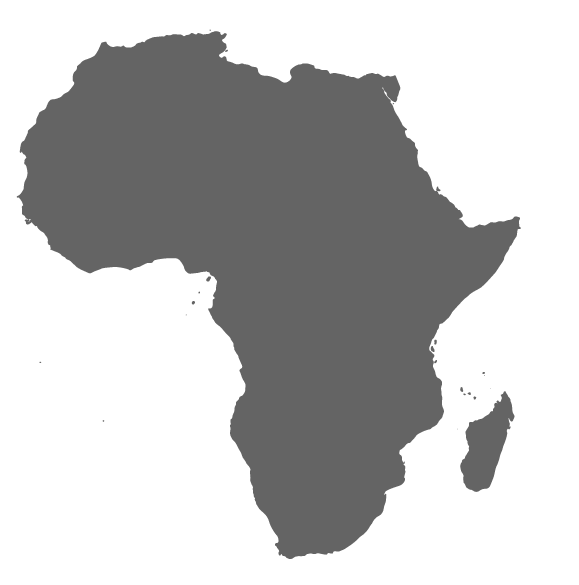 603,687
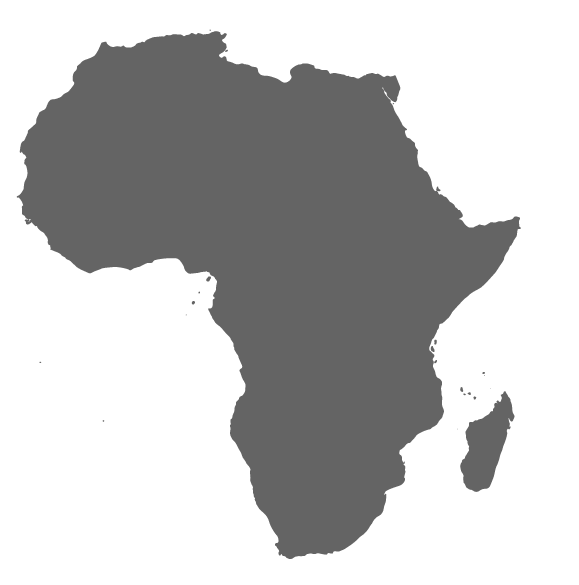 4
PONTO DE SITUAÇÃO NACIONAL
Cumulativo de amostras e casos por semanas epidemiológicas
10,249
2,059
1,007
1,023
29
TESTADOS CUMULATIVO
Até ao dia 08 de Agosto de 2020, na Guiné-Bissau foram registadas cumulativamente:

10,249 amostras testadas das quais;
2,059 foram positivos para COVID-19;
1007 pacientes totalmente recuperados;
29 Óbitos;
1023 casos activos.

Nas últimas 48 horas foram testadas:
48 casos suspeitos contra 148 do dia anterior; 
05 novos casos positivos, contra 07 do dia anterior.
PERFIL DA TRANSMISSÃO DOS CASOS CONFIRMADOS
Assim, o nosso País conta cumulativamente com:
2,059 casos positivos dos quais:
2,054 são de transmissão local;
05 casos importados.
Tendência semanal de amostras testadas e casos positivos
Distribuição de casos por regiões
Tendência semanal de casos por regiões
Tendência semanal de óbitos, N=37
29
08
CASOS POSITIVOS POR IDADE E SEXO
Distribuição de casos internados e óbitos por região
*Óbitos registados em pacientes infectados por COVID-19 e outras co-morbilidades
PERFIL DOS CASOS INTERNADOS
PERFIL DE ÓBITOS POR COVID-19
OBRIGADO PELA ATENÇÃO